FemTech Autumn ‘23
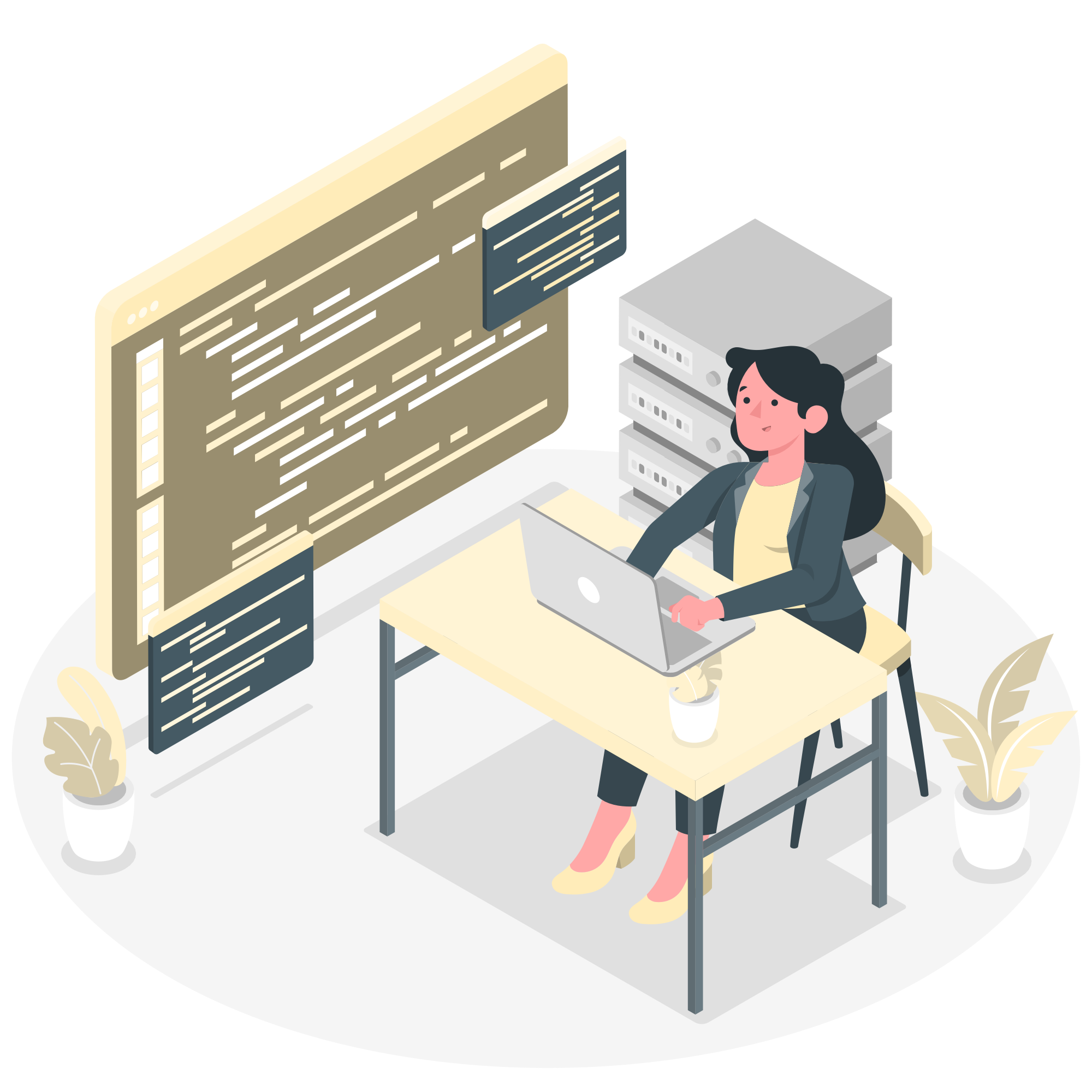 FemTech tænker på bæredygtighed
Velkommen til
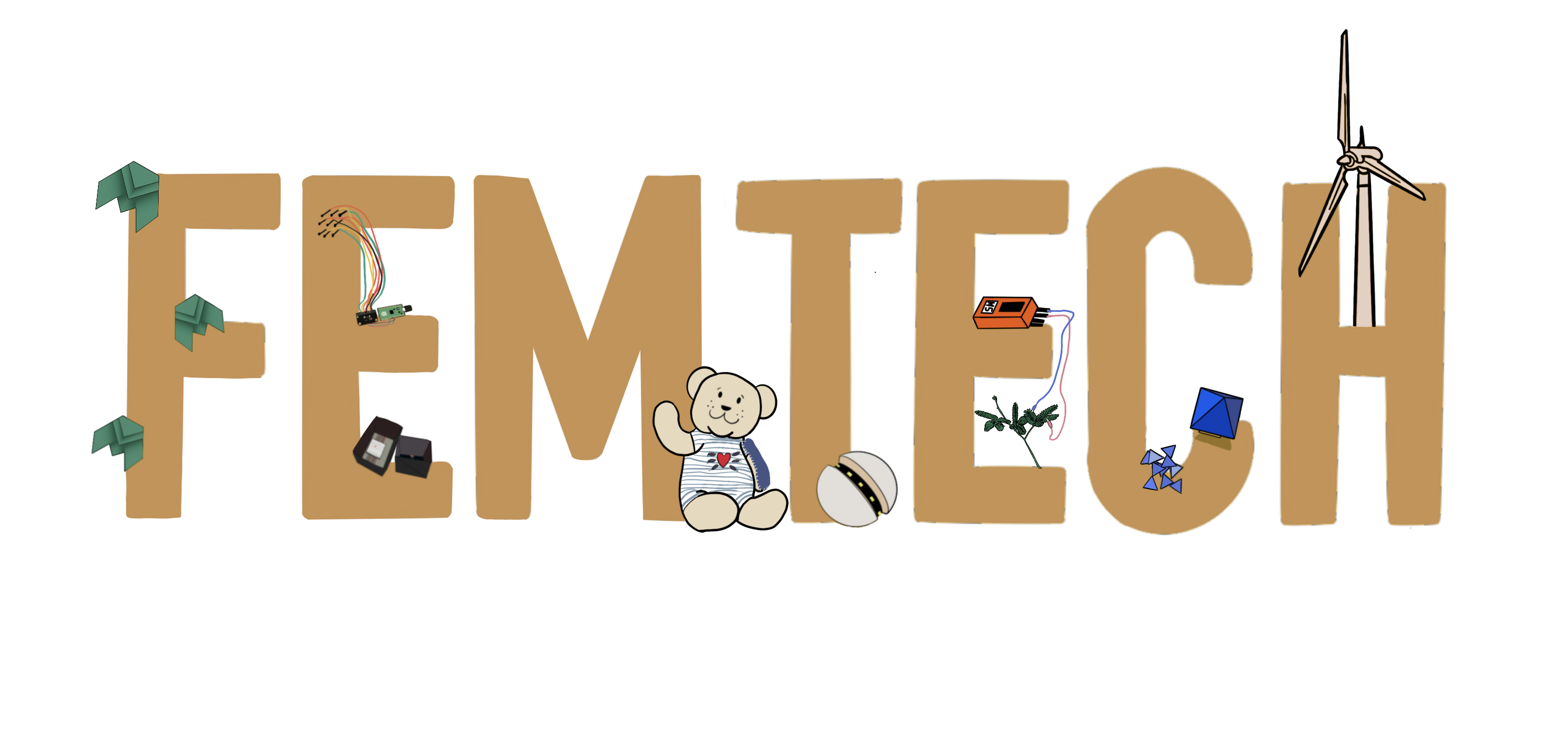 Dag 1
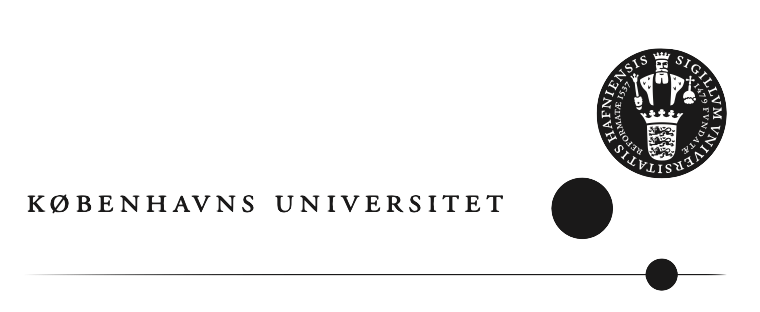 Tidsplan dag 1
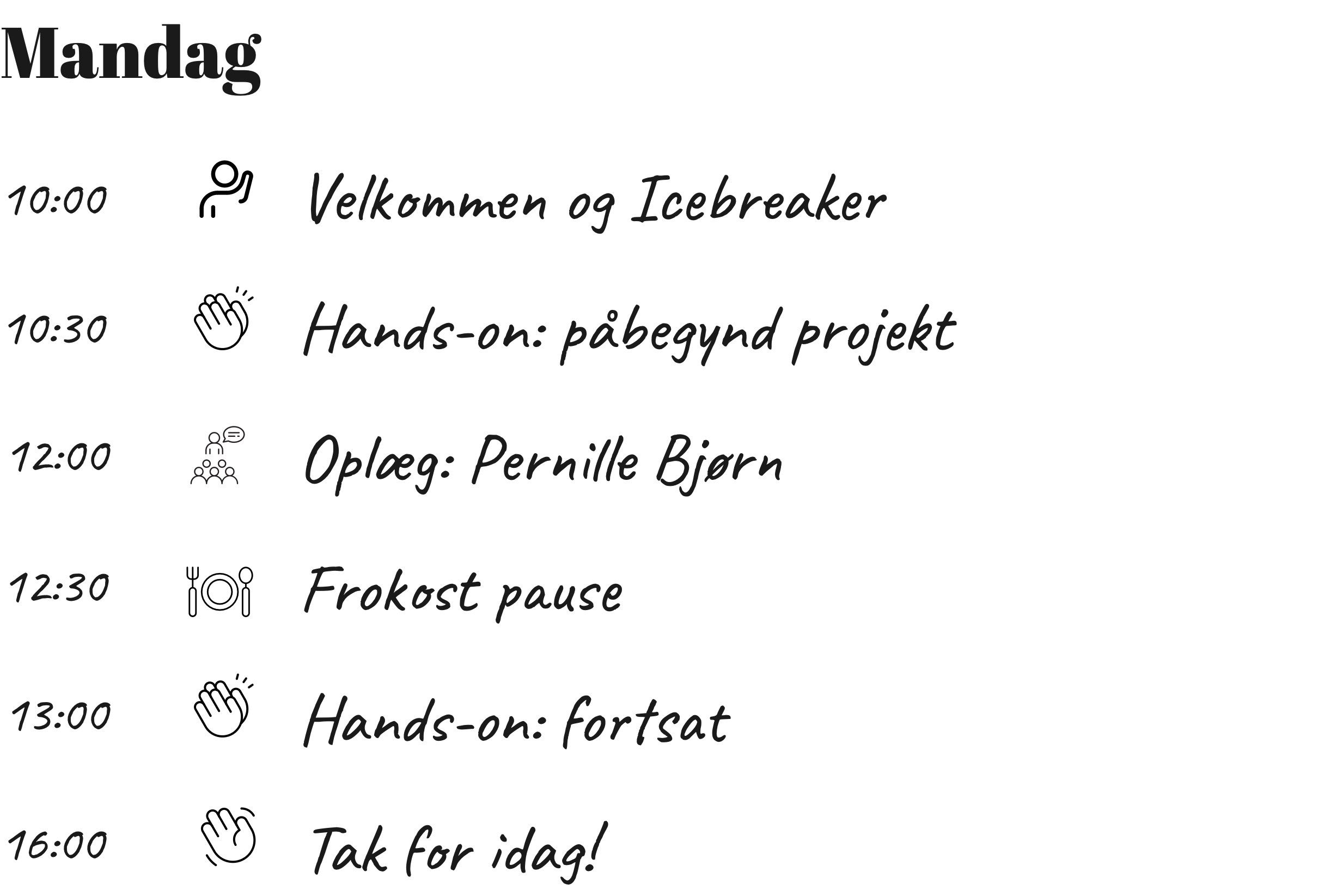 RAMMESÆTNING OG FORMÅL
Hvad skal vi på workshoppen?
Sætte fokus på bæredygtighed og energi – FN’s 7. verdensmål 
Skabe noget for at skabe opmærksomhed
Sætte fokus på dataindsamling og hvordan man kan visualisere det og arbejde med den taktile sans. 

Hvad I får med hjem:
En ide om hvad datalogi og andre IT uddannelser kan byde på 
Erfaring med programmering og udvikling af artefakter
Møde nye mennesker 
En lille gave… uuuuh
7
FN’S VERDENSMÅL
GRØN ELLER SORT STRØM
Den grønne strøm er nu billigere end den sorte
Bæredygtig
   Energi
STADIG MEST SORT
Kun 1/3 af dansk energi kommer fra vedvarende energikilder
VEDVARENDE ENERGIKILDER
Pålidelig og stabil elektricitet med sol- og vindenergi
>7,5 MILLIONER MENNESKER UDEN STRØM
Strøm er vigtig for verdens fattigste
7
FN’S VERDENSMÅL
GRØN ELLER SORT STRØM
Den grønne strøm er nu billigere end den sorte
Bæredygtig
   Energi
STADIG MEST SORT
Kun 1/3 af dansk energi kommer fra vedvarende energikilder
VEDVARENDE ENERGIKILDER
Pålidelig og stabil elektricitet med sol- og vindenergi
>7,5 MILLIONER MENNESKER UDEN STRØM
Strøm er vigtig for verdens fattigste
NEDSLAG FRA HOLDNINGSUNDERSØGELSE OM KLIMA
61%
68%
NØDVÆNDIGE ÆNDRINGER AF LEVEVIS
VINDMØLLER NÆR ENS BOPÆL
DE UNGE ER BEKYMREDE
71%
Bred accept
Overvejende accept
“I høj grad” eller “I nogen grad” bekymrede
Kilde: CONCITO, Danmarks Grønne Tænketank 2022 
https://concito.dk/nyheder/danskerne-vil-groenne-omstilling-men-ikke-enhver-pris-0
NEDSLAG FRA HOLDNINGSUNDERSØGELSE OM KLIMA
61% (11%)
68%
NØDVÆNDIGE ÆNDRINGER AF LEVEVIS
VINDMØLLER NÆR ENS BOPÆL
DE UNGE ER BEKYMREDE
71%
Bred accept (+ teknologi alene kan løse det)
Overvejende accept
“I høj grad” eller “I nogen grad” bekymrede
Kilde: CONCITO, Danmarks Grønne Tænketank 2022 
https://concito.dk/nyheder/danskerne-vil-groenne-omstilling-men-ikke-enhver-pris-0
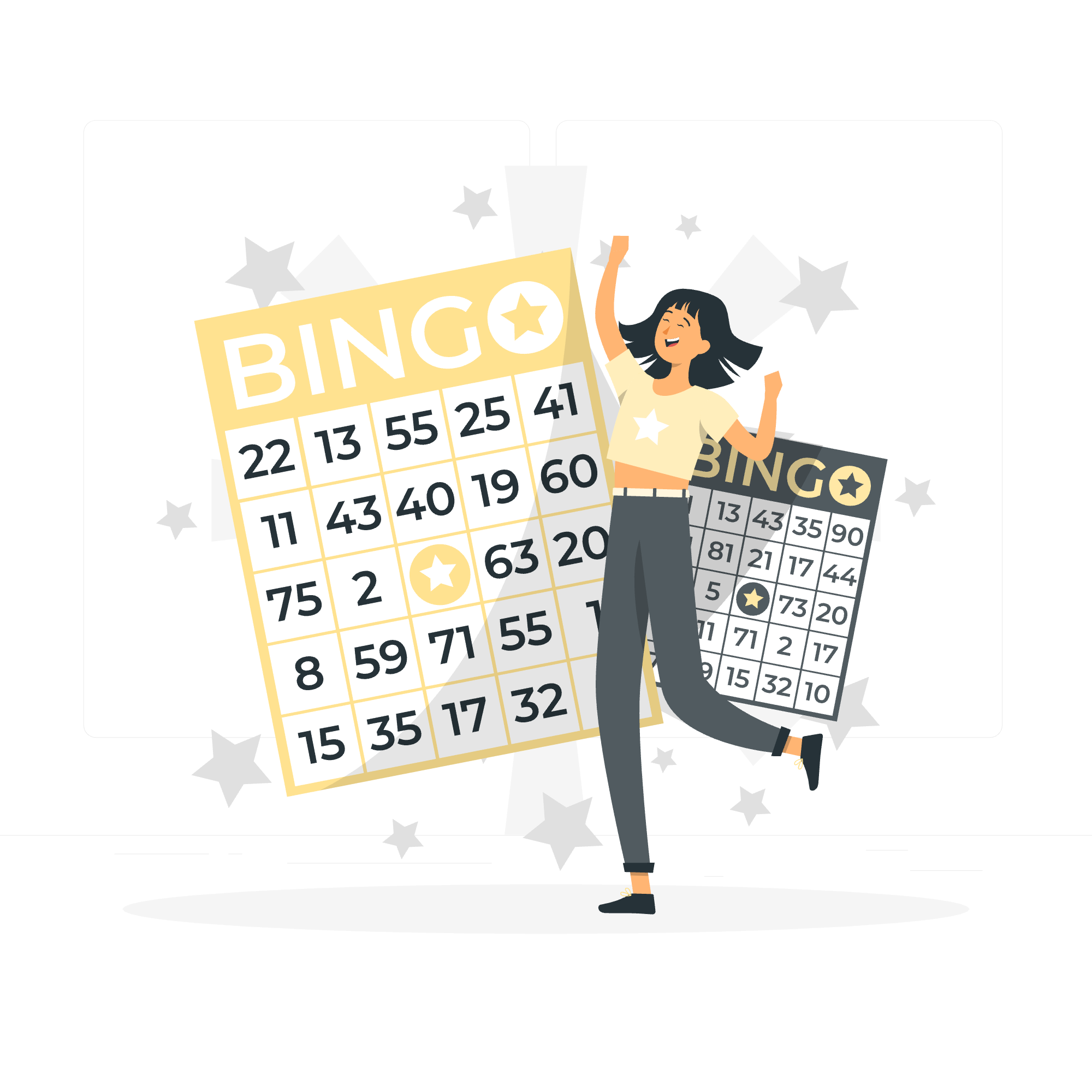 Human Bingo
Vi skal have et sted at kode…
Download denne:
https://thonny.org
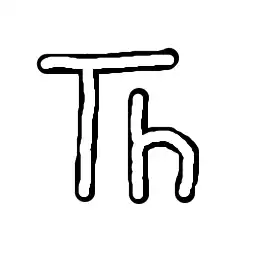 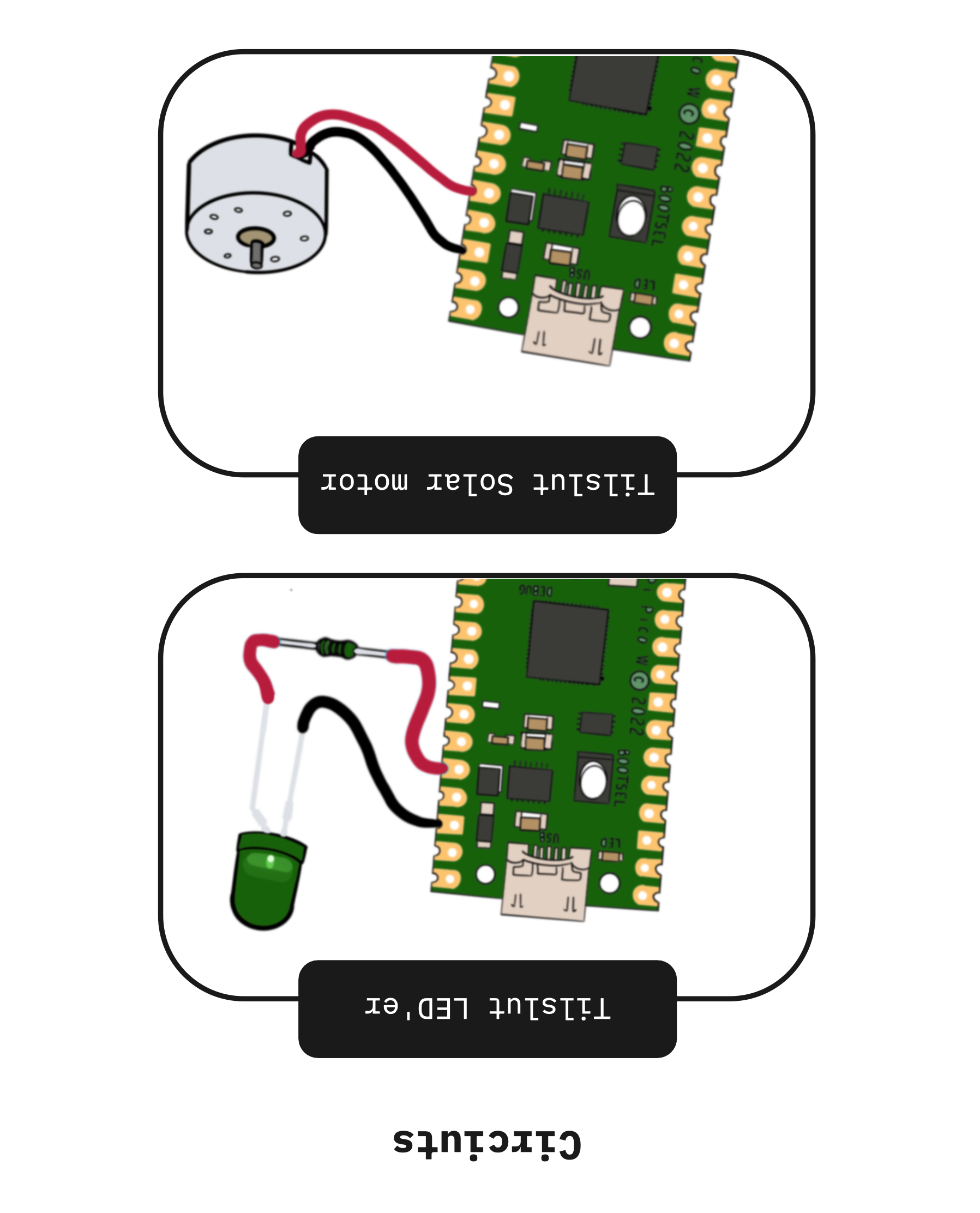 Circuits(Strøm)
[Speaker Notes: import machine >>> import time >>> pin = machine.Pin(0, machine.Pin.OUT) >>> for i in range(10): ... pin.on() ... time.sleep(0.5) ... pin.off() ... time.sleep(0.5)]
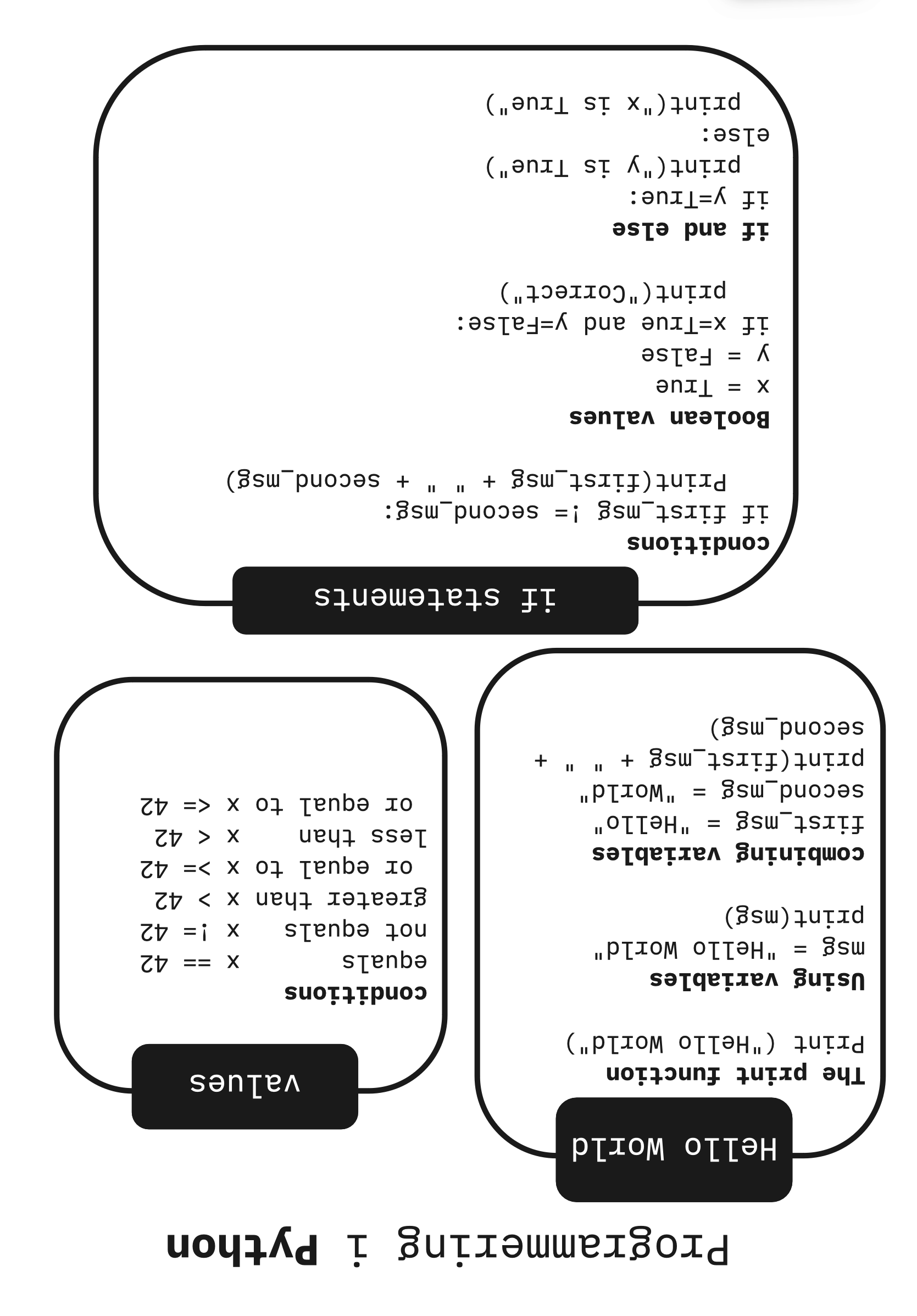 Hello World(python programmering)
Skriv en kode der skriver: ”NaNaNaNaNaNaNaNa Batman”
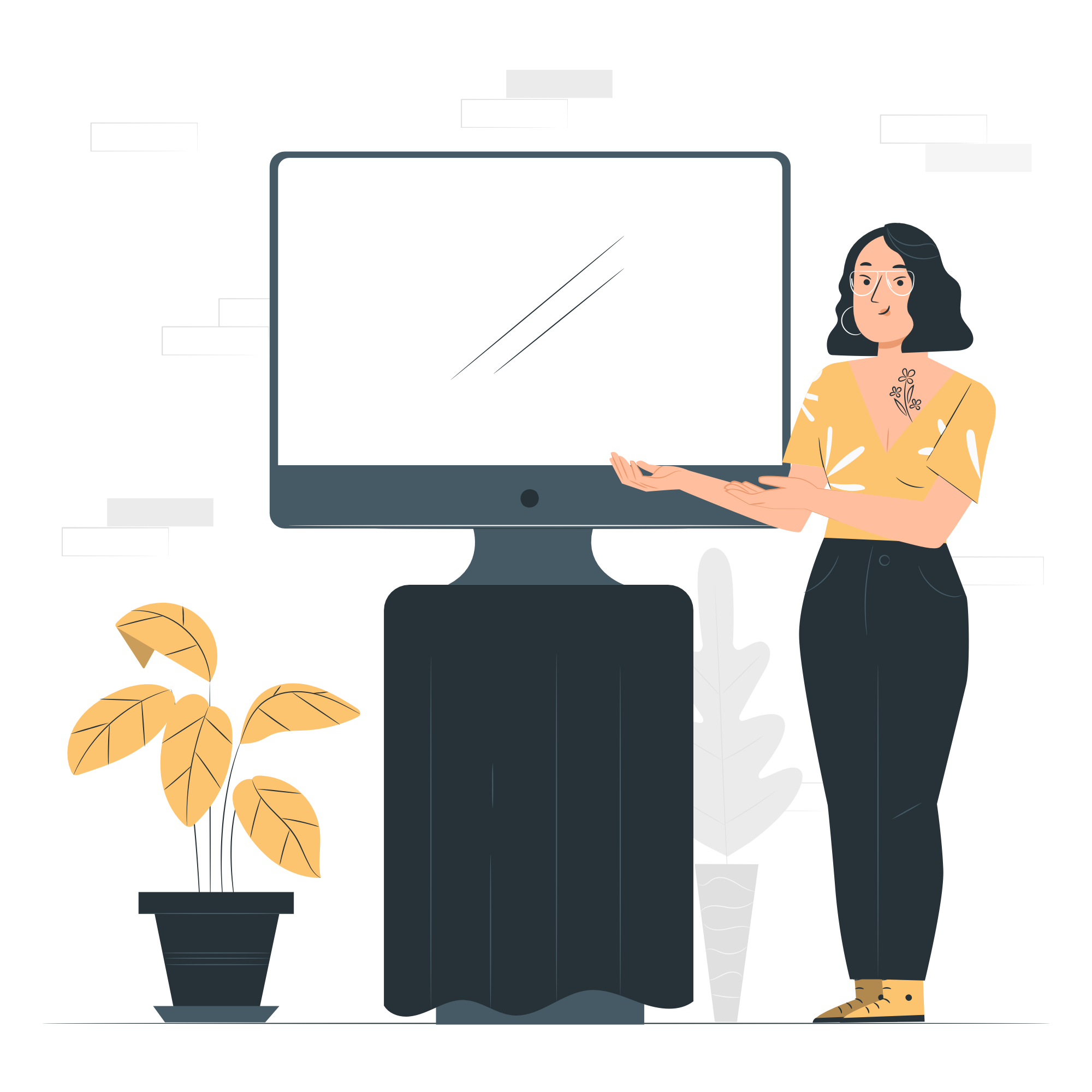 Pause NU Tilbage kl 12 til: Oplæg Pernille Bjørn,Professor på datalogisk institutKvinden ”bag” FemTech
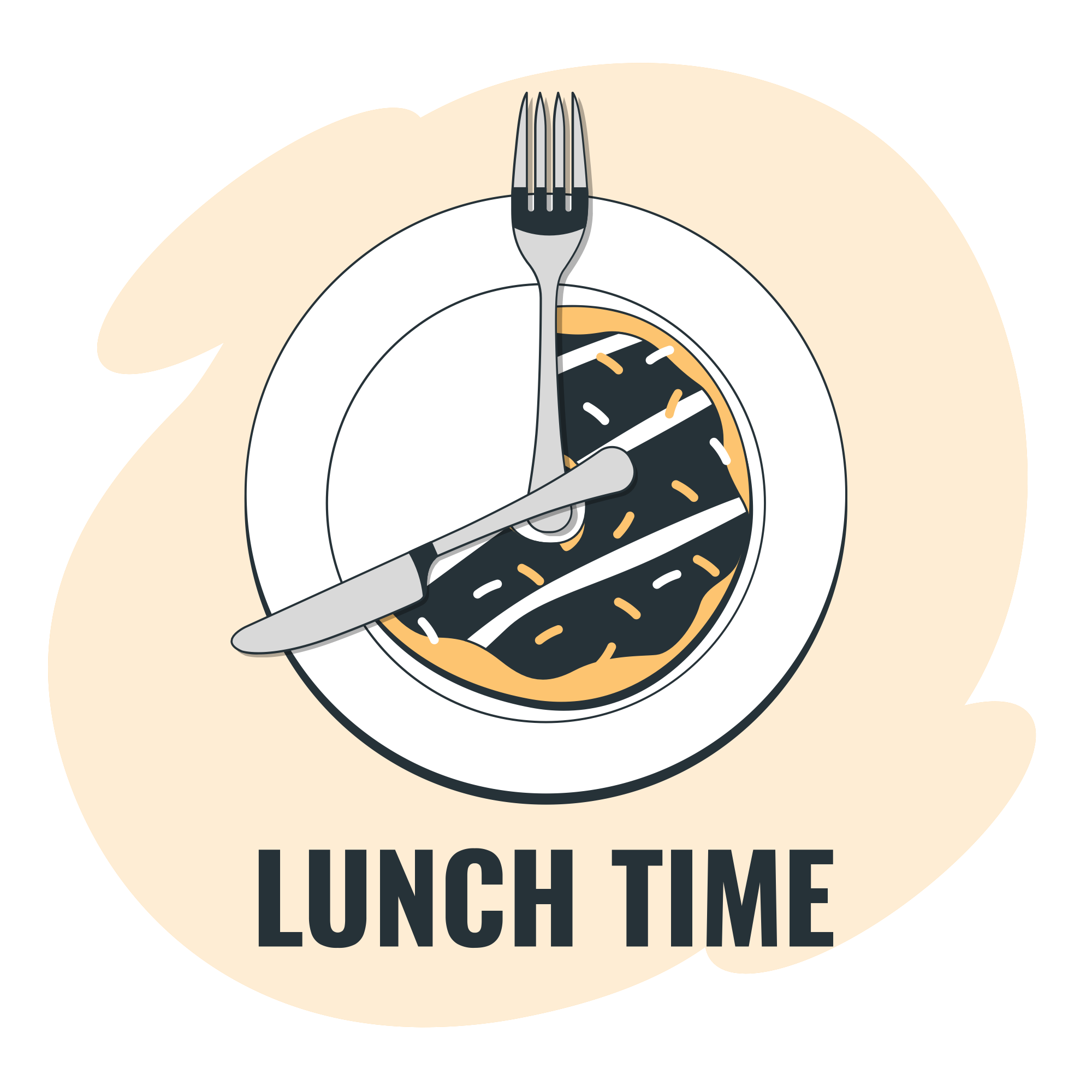 Pause nu: tilbage kl 13:10
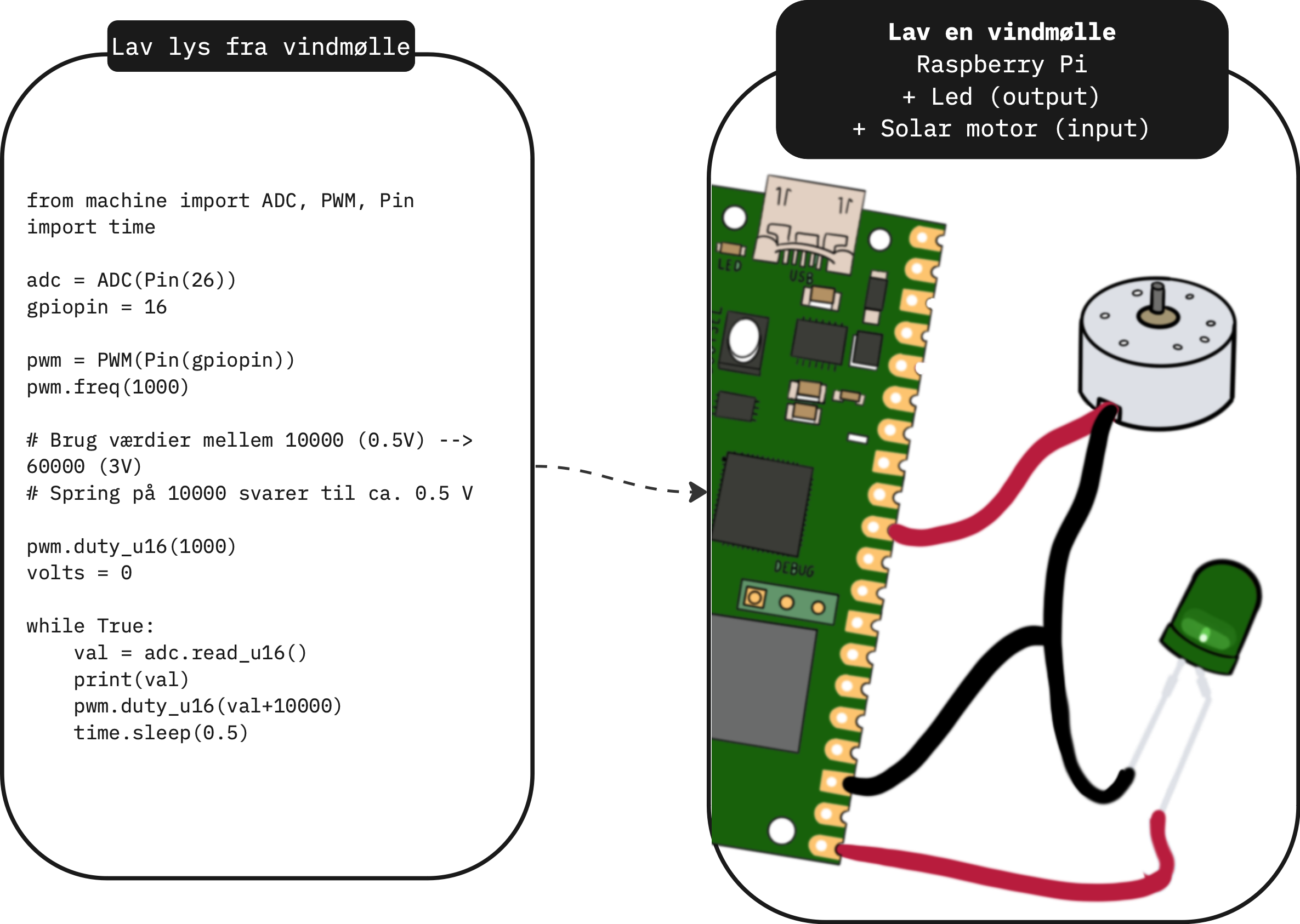 Lav en vindmølle
I skal bruge: 
- Flamingo kugle 
- 3D modeller 
- Sugerør 
- Lim, saks, farver

I har allerede: 
- Raspberry Pi (+ stik) 
- LED
- Motor
Velkommen til
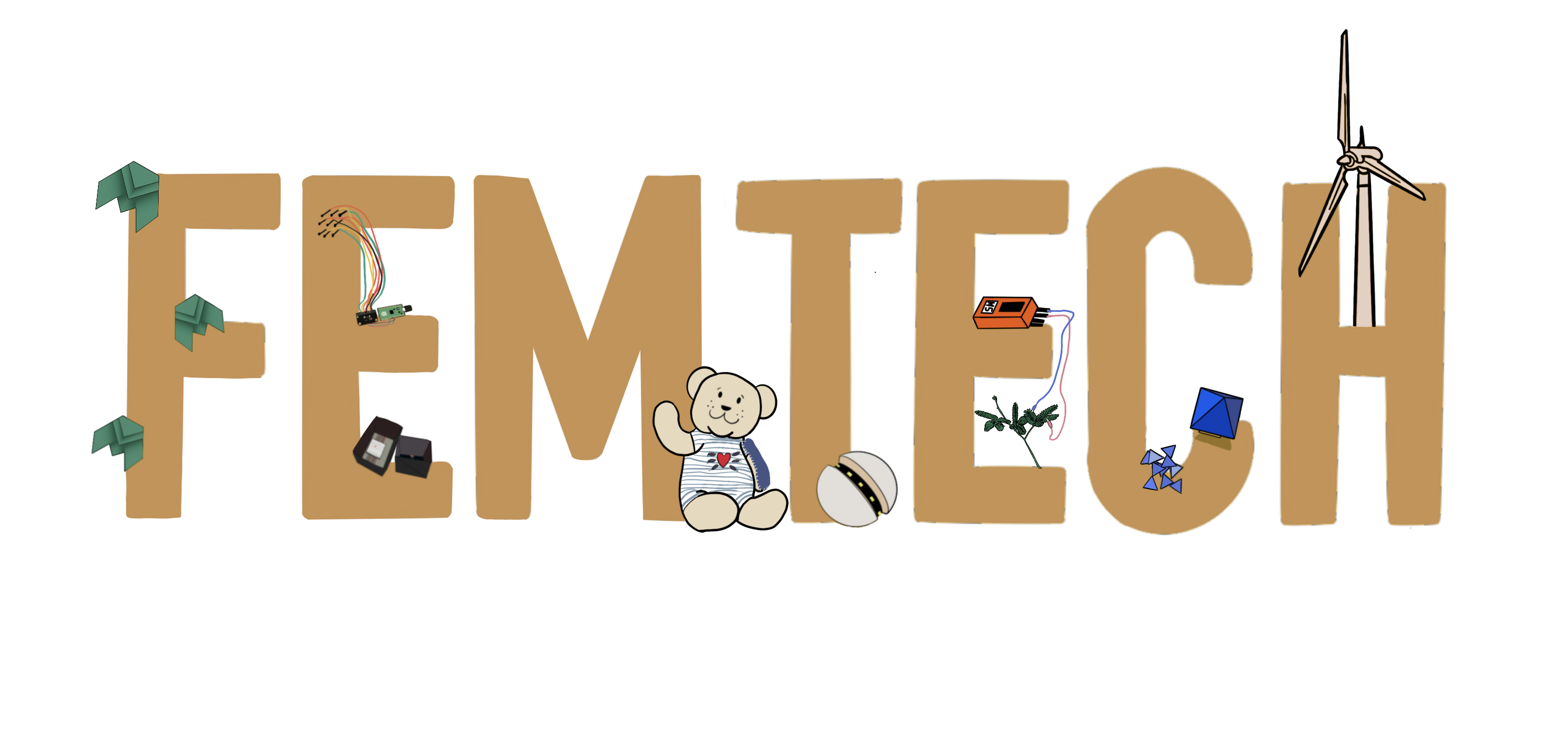 Dag 2
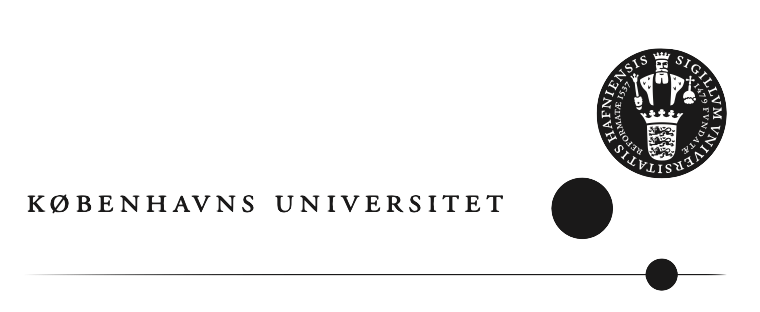 Tidsplan dag 2
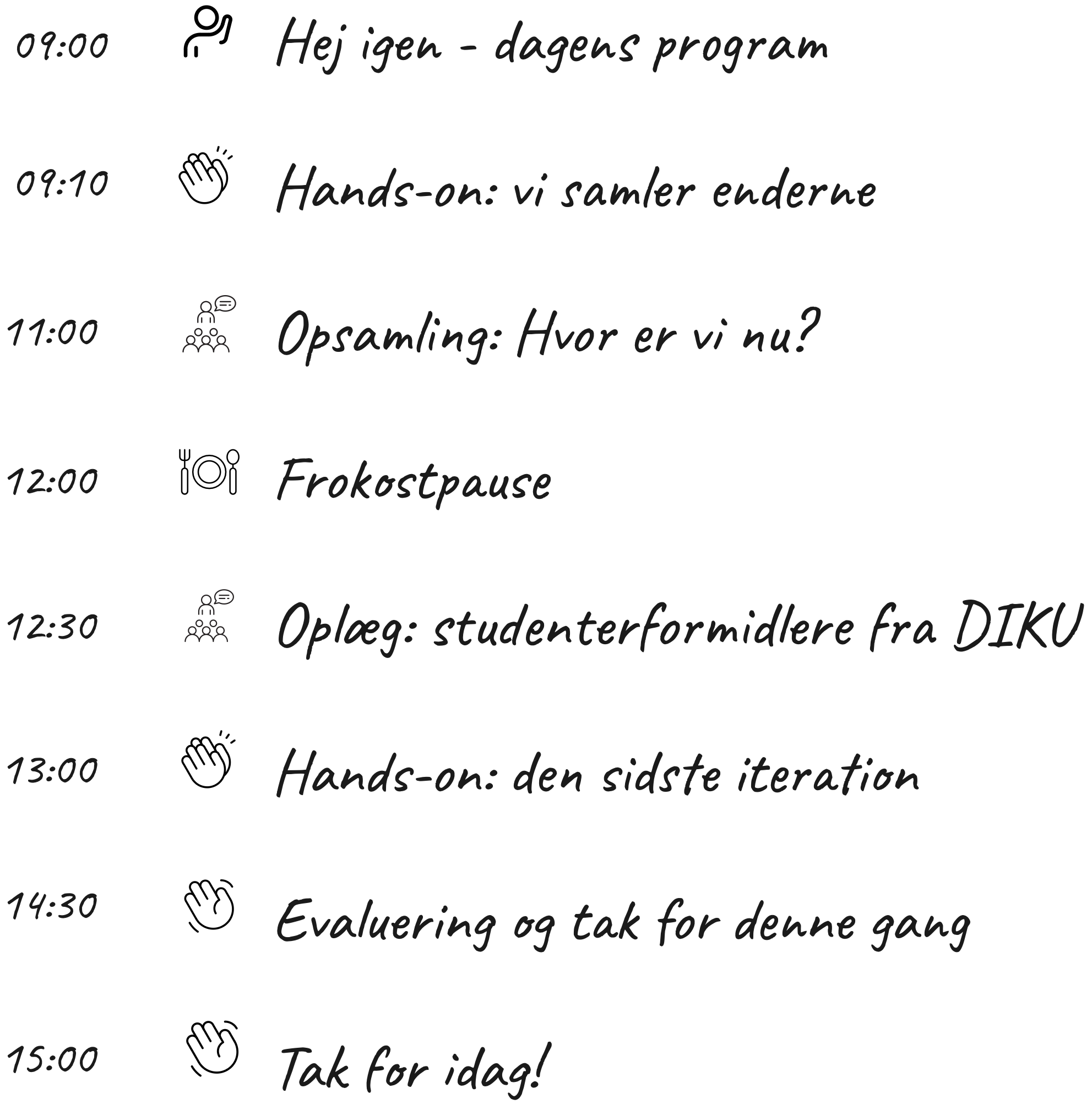 HVAD ER WEB API?
Application Programming Interface
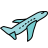 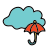 They foster connections between technologies to enhance user experience.
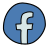 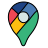 “LOG IN MED FACEBOOK”
PAYPAL
REJSE BOOKING
VEJR APP
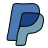 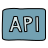 LÅNER GOOGLE MAPS
FEMTECH (OS)
Betal med PayPal"-funktionaliteten, som at tjekke ind med et socialt medie, udføres via API'er for at sikre, at slutapplikationen kun kan gøre, hvad den skal udføre uden at blive udsat for følsomme data eller få adgang til uvelkomne privilegier.
Når brugeren bekræfter at de vil logge ind ved brug af Facebook, sender API'en identitetsoplysninger til applikationen og fortæller den, hvem der logger ind.
Brug af tredjeparts API'er til at hente flyselskabs- og hoteltilgængelighed fra leverandører. På samme måde, hvis du bestiller en rejse gennem en af disse tjenester, vil de bruge API'er til at bekræfte rejsen med den leverandør, som den blev hentet fra.
Google er ikke i vejrdatabranchen (endnu!), så de får det fra en tredjepart. De gør det ved hjælp af en API, som giver dem de seneste meteorologiske oplysninger i et format, som de nemt kan ændre
Rejsefirmaer elsker auto-udfyld-adresse-funktionerne, som giver deres kunder mulighed for hurtigt at indtaste destinationer for rutevejledninger og alternative ruter og funktionerne "steder i nærheden".
Klimadata der kommer fra Energi Data Service, der har gjort det muligt at hente deres data og ovenikøbet skræddersy den data man gerne vil have før man henter den via et API. Det bruger vi da i vores kode til at skabe et visult output vi selv skal bestemme.
[Speaker Notes: https://stackoverflow.com/questions/26830431/web-service-differences-between-rest-and-rpc 

https://www.reddit.com/r/technology/comments/5lwwcq/what_is_an_api_in_english_please/]
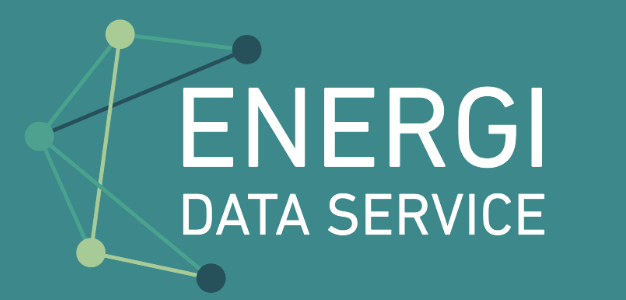 Energidataservice.dk
https://www.energidataservice.dk/tso-electricity/ElectricityProdex5MinRealtime
ENERGI I 2023 SO FAR
146%
15%
33%
121%
46 DAGE
VINDRIG DAG
STØRSTE ANDEL AF FORBRUGET
SOLRIG DAG
Hvor sol og vindenergi overstiger forbruget
20. februar
Produceret af sol og vindenergi, d. 3. juli
8. Juli
Kilde: ENERGINET, Nøgletal om den grønne omstilling 
https://energinet.dk/energidata/status-pa-gron-energi/nogletal-om-den-gronne-omstilling/
https://github.com/SaraBoline/Femtech
LAD OS KODE
KODEN 1
FORKLARINGER
import network
import urequests
import time 

# Initier WiFi
wlan = network.WLAN(network.STA_IF)
wlan.active(True)

# Autorisation
ssid = ''
password = ''

#wlan.scan()
wlan.connect(ssid, password)
import – er en kommando man burger til at importere et biblotek
01
network, urequest, time er alle biblioteker med nogle protokoller i
02
ssid = ‘’ og password = ‘’ bruges til at connecte wifi VARIABLER
True – Variable som vi snakkede om igår
03
04
LAD OS KODE
KODEN 2
FORKLARINGER
while True:
  
    # API: hent data fra EnergiNet
    url = 'https://api.energidataservice.dk/dataset/PowerSystemRightNow?limit=5'

    response = urequests.get(url)
    result = response.json()      
      
    records = result.get('records', [])

    # definere værdier
    for record in records:
        tidspunkt = record['Minutes1DK']
        dele = tidspunkt.split("T")
        tidspunkt = dele[1]
        solenergi = record['SolarPower']
        vindenergi = record['OffshoreWindPower'] + record['OnshoreWindPower']
        forssileenergi= record ['ProductionGe100MW'] + record ['ProductionLt100MW']
While – loop  - ”så længe”
01
[] og x.split() – kommando
02
for x in xs – for hver x i alle x’erne
03
Variabler og = definere variabler
04
LAD OS KODE
KODEN 3
FORKLARINGER
print("Solenergi:", solenergi) 
    print("Vindenergi:", vindenergi)
    print ("Forssile Brændstoffer: ", forssileenergi)


    if solenergi <= vindenergi:
        print ("Lige nu", tidspunkt ,"producerer vi mere VINDENERGI end solenergi")
        
    else:
        print ("Lige nu", tidspunkt ,"producerer vi mere SOLENERGI end vindenergi")
        
    if (solenergi + vindenergi) >= forssileenergi:
        print("Vi producere mest GRØN energi")
        
    else:
        print ("Vi producere mest SORT energi")
        
    time.sleep(60)
print() – “vis mig”
01
if – ”hvis”
02
else- ”ellers”
03
time.sleep()- ”vent”
04
Hente energidata gennem API
[Indsæt link til noget kode]
Kunne være en fordel fremfor at de skal skrive af, evt uden kommentarer så de kan lave det mens vi gennemgår det??
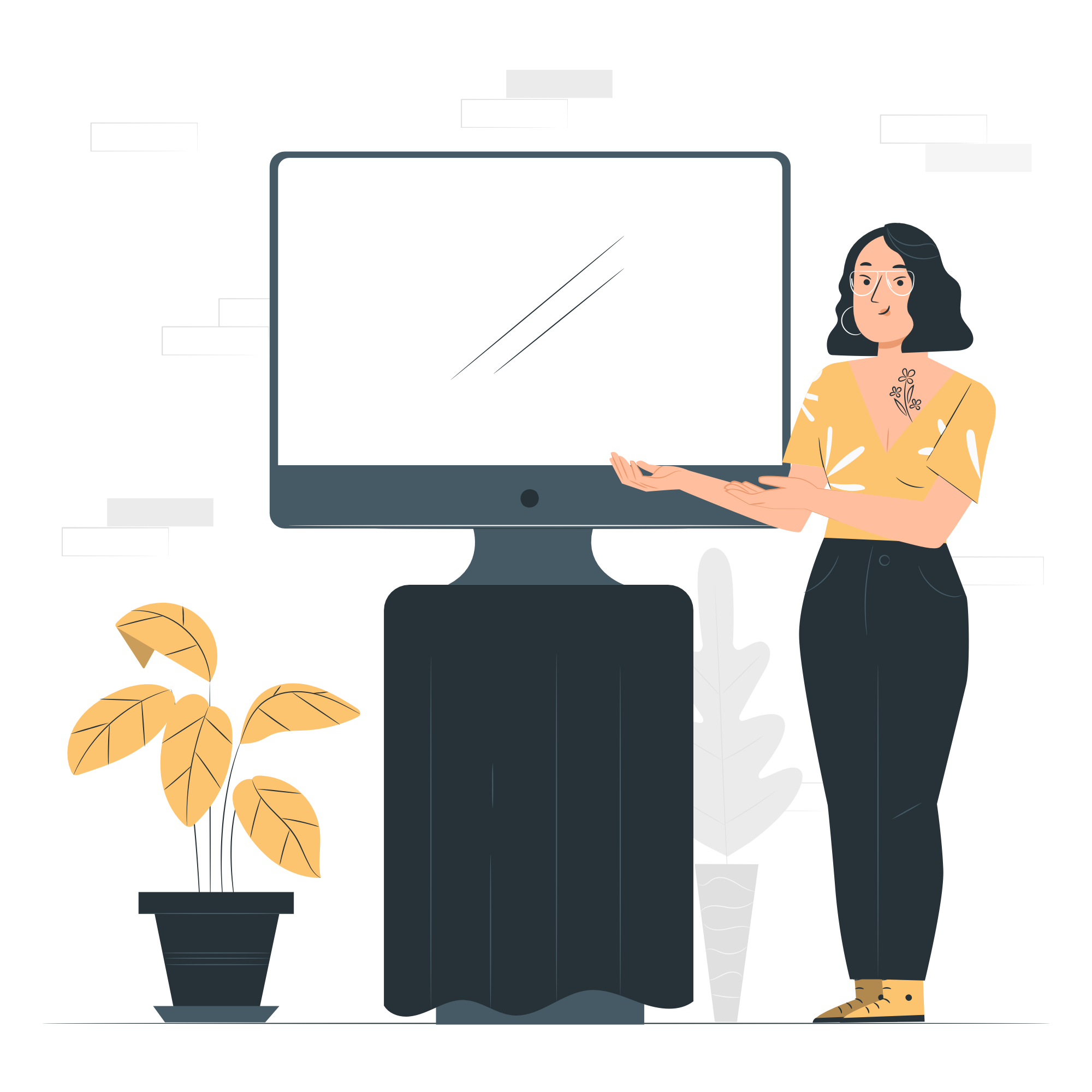 Oplæg: StudenterformidlereHvordan er det at gå på KU?
MIT PROJEKT OM CHATGPT
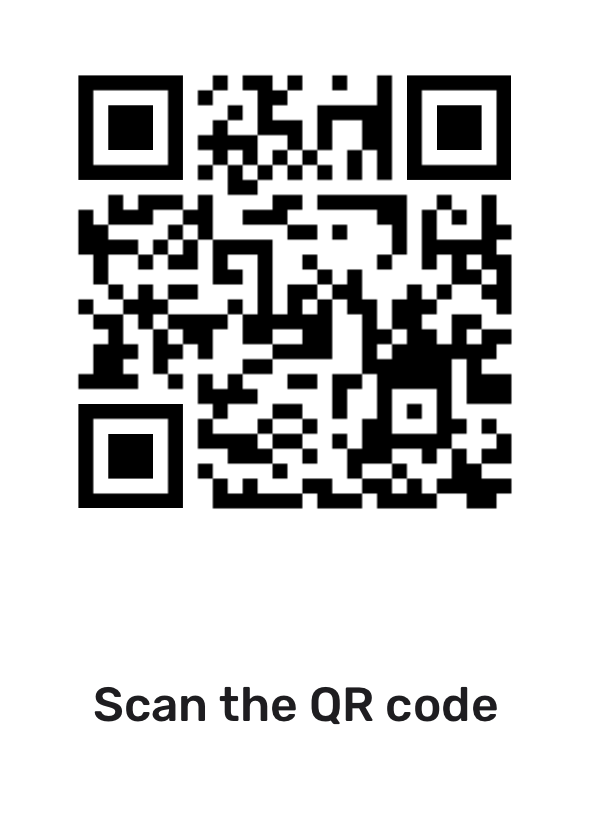 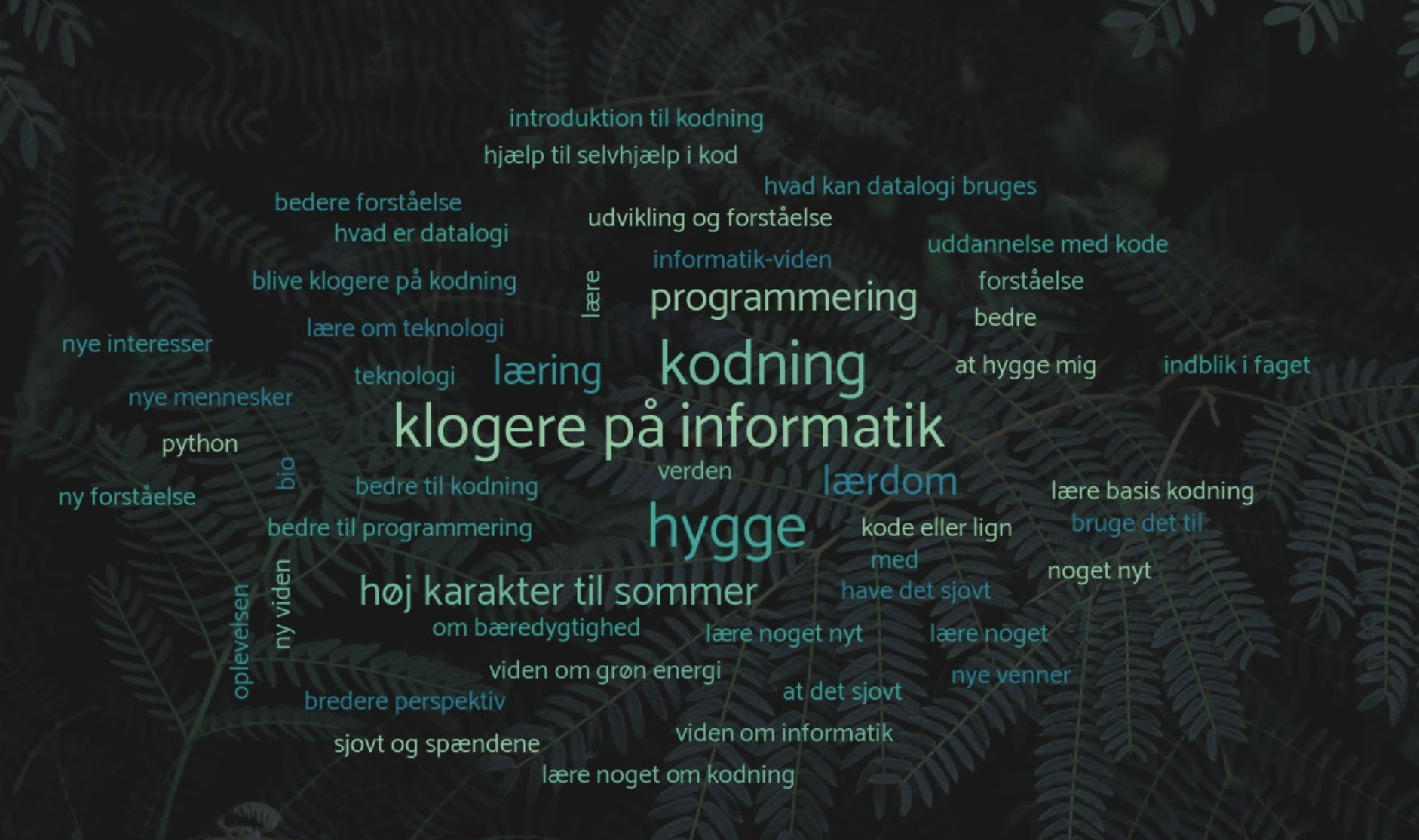 NOGET OM ENERGI
GENDER
AGE
40%
18-23
FEMALE
MALE
OTHER
60%
24-26
INTERESTS
Travel
Nature
Art
Food
Family
Books
70%
25%
5%
Earth is where we all live on
Saturn has several rings
Jupiter is a huge planet
UNIVERSITY MARKETING CAMPAIGN INFOGRAPHICS
CONSUMER
Saturn was named after a Roman god
RETAILERS
CONSUMER
DISTRIBUTOR
Mercury is a very small planet
Earth is where we all live on
Neptune is far away from the Sun
RETAILERS
WHOLESALER
CONSUMER
Jupiter is the biggest planet
Venus has a beautiful name
Despite being red, Mars is very cold
UNIVERSITY MARKETING CAMPAIGN INFOGRAPHICS
EARTH
MARS
SATURN
JUPITER
It’s the planet with life
Mars is a very cold place
Saturn has several rings
Jupiter is a huge planet
UNIVERSITY MARKETING CAMPAIGN INFOGRAPHICS
SATURN
NEPTUNE
MARS
MERCURY
Saturn is a gas giant with rings
Neptune is far away from us
Mars is actually a very cold place
Mercury is the smallest planet
UNIVERSITY MARKETING CAMPAIGN INFOGRAPHICS
HVAD ER ET WEB API?
SATURN
VENUS
JUPITER
MARS
Saturn is a gas giant with rings
Venus is the second planet from the Sun
Jupiter is the biggest planet
Mars is actually a very cold place
UNIVERSITY MARKETING CAMPAIGN INFOGRAPHICS
JUPITER
Jupiter is the biggest planet
VENUS
Venus is the second planet from the Sun
SATURN
Saturn is a gas giant with rings
MARS
NEPTUNE
Mars is actually a very cold place
Neptune is far away from us
UNIVERSITY MARKETING CAMPAIGN INFOGRAPHICS
SATURN
VENUS
Saturn is a gas giant with rings
Venus is the second planet from the Sun
MARS
Mars is actually a very cold place
UNIVERSITY MARKETING CAMPAIGN INFOGRAPHICS
20%
30%
40%
10%
EARTH
MARS
SATURN
JUPITER
It’s the planet with life
Mars is a very cold place
Saturn has several rings
Jupiter is a huge planet
UNIVERSITY MARKETING CAMPAIGN INFOGRAPHICS
SATURN
VENUS
MARS
Saturn is a gas giant with rings
Venus is the second planet from the Sun
Mars is actually a very cold place
UNIVERSITY MARKETING CAMPAIGN INFOGRAPHICS
GOALS
MID TERM
SHORT TERM
LONG TERM
Venus is extremely hot, even much more than Mercury
Despite being red, Mars is actually a cold place
Saturn is a gas giant. It was named after a Roman god
UNIVERSITY MARKETING CAMPAIGN INFOGRAPHICS
UNIVERSITY MARKETING CAMPAIGN INFOGRAPHICS
EARTH
PLUTO
NEPTUNE
MERCURY
JUPITER
VENUS
SATURN
Mercury is the closest planet to the Sun
Jupiter is the biggest planet in the Solar System
Venus has a beautiful name but is very hot
Saturn is a gas giant. It was named after a Roman god
UNIVERSITY MARKETING CAMPAIGN INFOGRAPHICS
01
02
03
04
JUPITER
Jupiter is the biggest planet
VENUS
Venus is the second planet from the Sun
SATURN
Saturn is a gas giant with rings
MARS
Mars is actually a very cold place
UNIVERSITY MARKETING CAMPAIGN INFOGRAPHICS
10%
30%
Venus has a beautiful name and it’s hot
Saturn is a gas giant with several rings
20%
40%
Jupiter is the biggest planet of all
Mercury is the smallest planet of them all
UNIVERSITY MARKETING CAMPAIGN INFOGRAPHICS
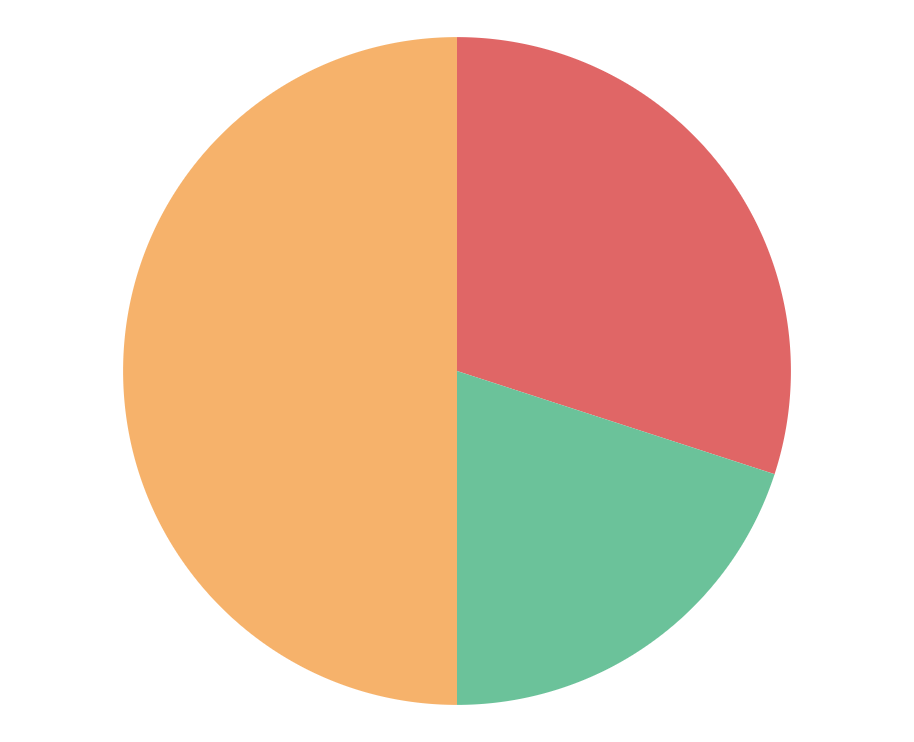 50%
30%
VENUS
MARS
MERCURY
Venus is the second planet from the Sun
20%
Mars is actually a very cold place
Mercury is the smallest planet
Follow the link in the graph to modify its data and then paste the new one here. For more info, click here
UNIVERSITY MARKETING CAMPAIGN INFOGRAPHICS
VENUS
MARS
MERCURY
Venus is the second planet from the Sun
Mars is actually a very cold place
Mercury is the smallest planet
UNIVERSITY MARKETING CAMPAIGN INFOGRAPHICS
STEP 1
STEP 2
STEP 3
Venus is the second planet from the Sun
Saturn is a gas giant and has several rings
Jupiter is the biggest planet of them all
STEP 5
STEP 6
STEP 4
Neptune is the farthest planet from the Sun
Mars is actually a very cold place
Earth is also known as the Blue Planet
UNIVERSITY MARKETING CAMPAIGN INFOGRAPHICS
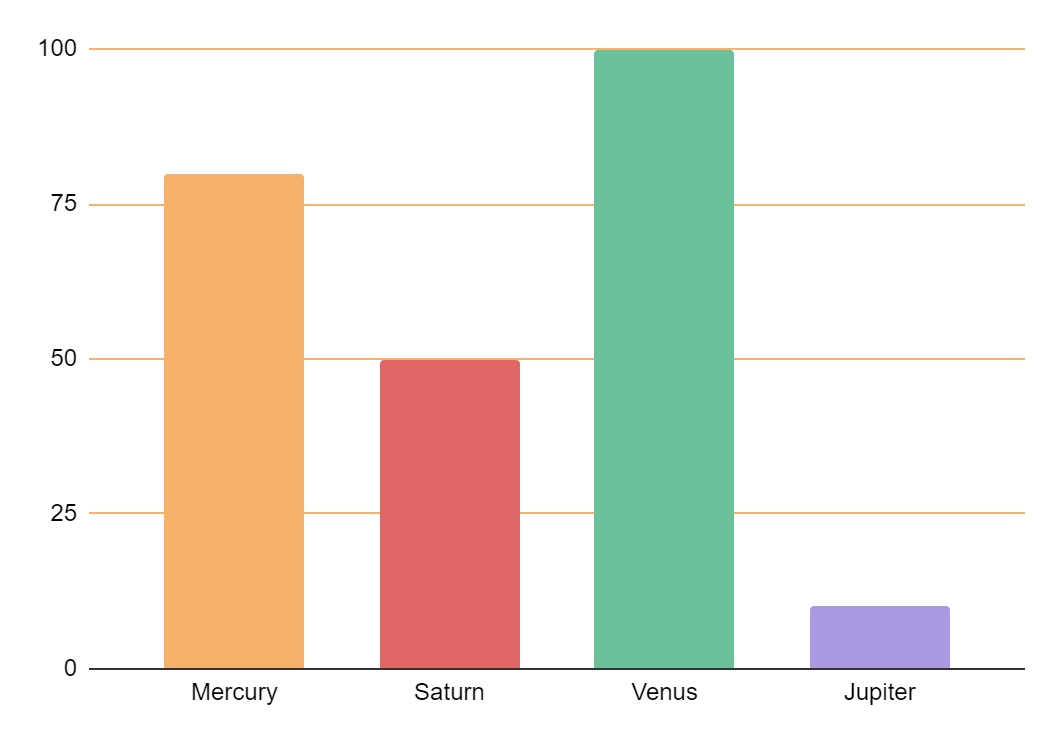 MARS
80%
Mars is a cold place
SATURN
50%
Saturn is a gas giant
PLUTO
100%
Pluto is a dwarf planet
JUPITER
10%
Follow the link in the graph to modify its data and then paste the new one here. For more info, click here
Jupiter is a big planet
UNIVERSITY MARKETING CAMPAIGN INFOGRAPHICS
COMPETITORS
STRENGTHS
WEAKNESSES
You can list your competitor’s strengths here
You can list your competitor’s strengths here
You can list your competitor’s strengths here
You can list your competitor’s strengths here
You can list your competitor’s weaknesses here
You can list your competitor’s weaknesses here
You can list your competitor’s weaknesses here
You can list your competitor’s weaknesses here
UNIVERSITY MARKETING CAMPAIGN INFOGRAPHICS
MERCURY
VENUS
Mercury is the closest planet to the Sun and the smallest one in the Solar System
Venus has a beautiful name and is the second planet from the Sun. It’s terribly hot
40%
60%
UNIVERSITY MARKETING CAMPAIGN INFOGRAPHICS
MERCURY
SATURN
Mercury is a very small planet
Saturn is a gas giant with several rings
JUPITER
VENUS
Jupiter is the biggest planet of all
Venus is the second planet from the Sun
EARTH
MARS
Earth is the planet where we live
Despite being red, Mars is very cold
NEPTUNE
PLUTO
Neptune is far away from us
It’s now considered a dwarf planet
ALTERNATIVE ICONS
Instructions for use
If you have a free account, in order to use this template, you must credit Slidesgo in your final presentation. Please refer to the next slide to read the instructions for premium users.
As a Free user, you are allowed to:
- Modify this template.
- Use it for both personal and commercial projects.
You are not allowed to:
- Sublicense, sell or rent any of Slidesgo Content (or a modified version of Slidesgo Content).
- Distribute Slidesgo Content unless it has been expressly authorized by Slidesgo.
- Include Slidesgo Content in an online or offline database or file.
- Offer Slidesgo templates (or modified versions of Slidesgo templates) for download.
- Acquire the copyright of Slidesgo Content.
For more information about editing slides, please read our FAQs or visit our blog:
https://slidesgo.com/faqs and https://slidesgo.com/slidesgo-school
Instructions for use (premium users)
As a Premium user, you can use this template without attributing Slidesgo.
You are allowed to:
Modify this template.
Use it for both personal and commercial purposes.
Share this template in an editable format with people who are not part of your team.
You are not allowed to:
Sublicense, sell or rent this Slidesgo Template (or a modified version of this Slidesgo Template).
Distribute this Slidesgo Template (or a modified version of this Slidesgo Template) or include it in a database or in any other product or service that offers downloadable images, icons or presentations that may be subject to distribution or resale.
Use any of the elements that are part of this Slidesgo Template in an isolated and separated way from this Template.
Register any of the elements that are part of this template as a trademark or logo, or register it as a work in an intellectual property registry or similar.
For more information about editing slides, please read our FAQs or visit our blog:
https://slidesgo.com/faqs and https://slidesgo.com/slidesgo-school
Infographics
You can add and edit some infographics to your presentation to present your data in a visual way.
Choose your favourite infographic and insert it in your presentation using Ctrl C + Ctrl V or Cmd C + Cmd V in Mac.
Select one of the parts and ungroup it by right-clicking and choosing “Ungroup”. 
Change the color by clicking on the paint bucket. 
Then resize the element by clicking and dragging one of the square-shaped points of its bounding box (the cursor should look like a double-headed arrow). Remember to hold Shift while dragging to keep the proportions.
Group the elements again by selecting them, right-clicking and choosing “Group”.
Repeat the steps above with the other parts and when you’re done editing, copy the end result and paste it into your presentation.
Remember to choose the “Keep source formatting” option so that it keeps the design. For more info, please visit our blog.